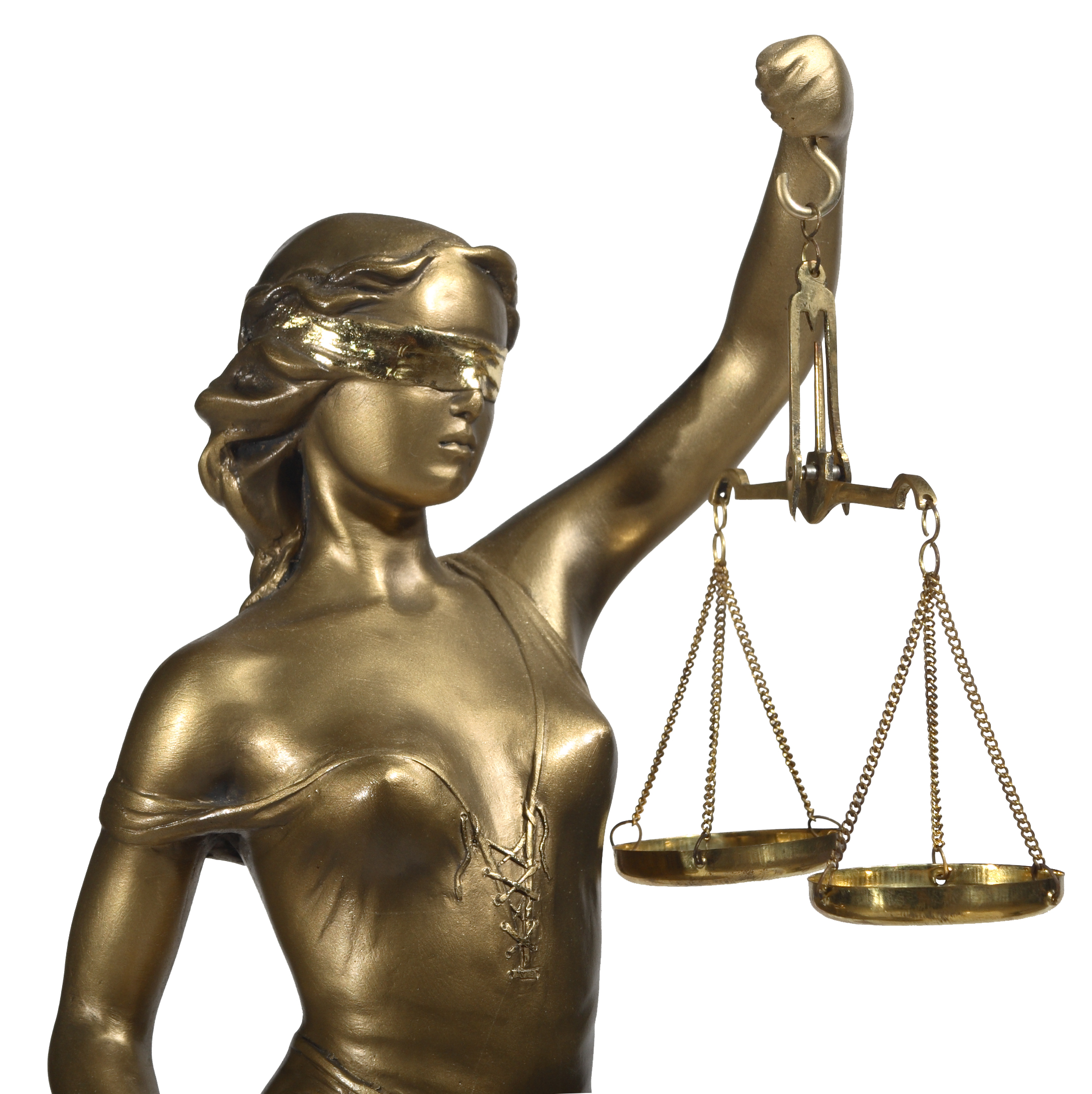 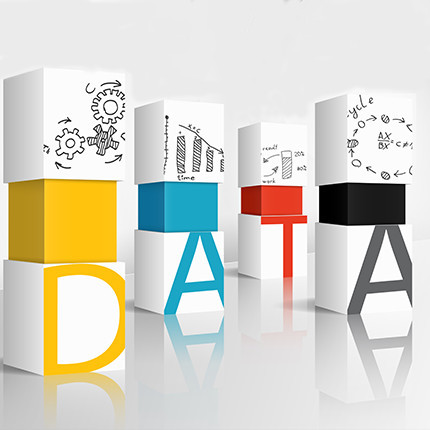 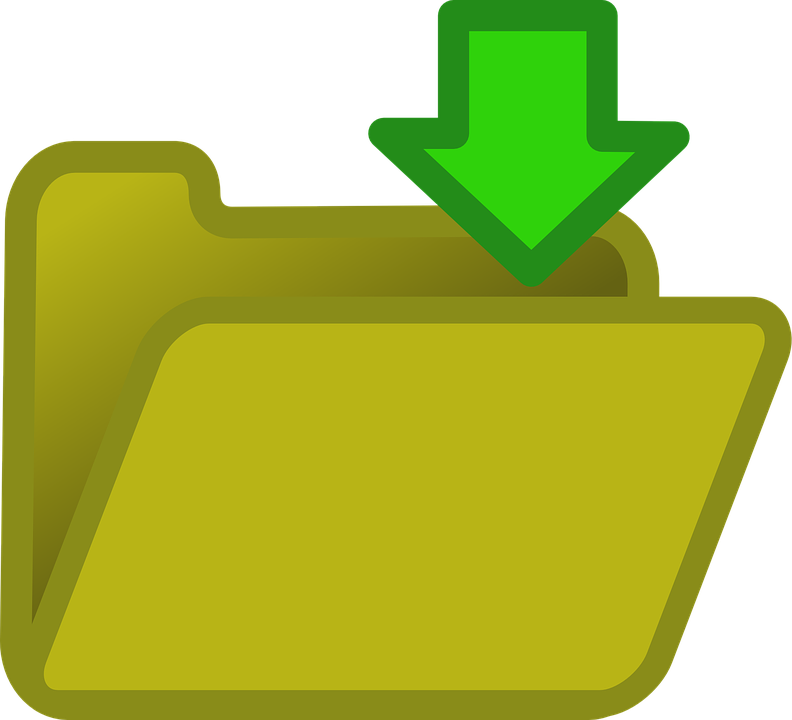 El habeas data en argentina
III Seminario Internacional de Legislación Archivística 2017 - San José Costa Rica
Marlon César Martínez
Administrador Documental
Abogado Penalista
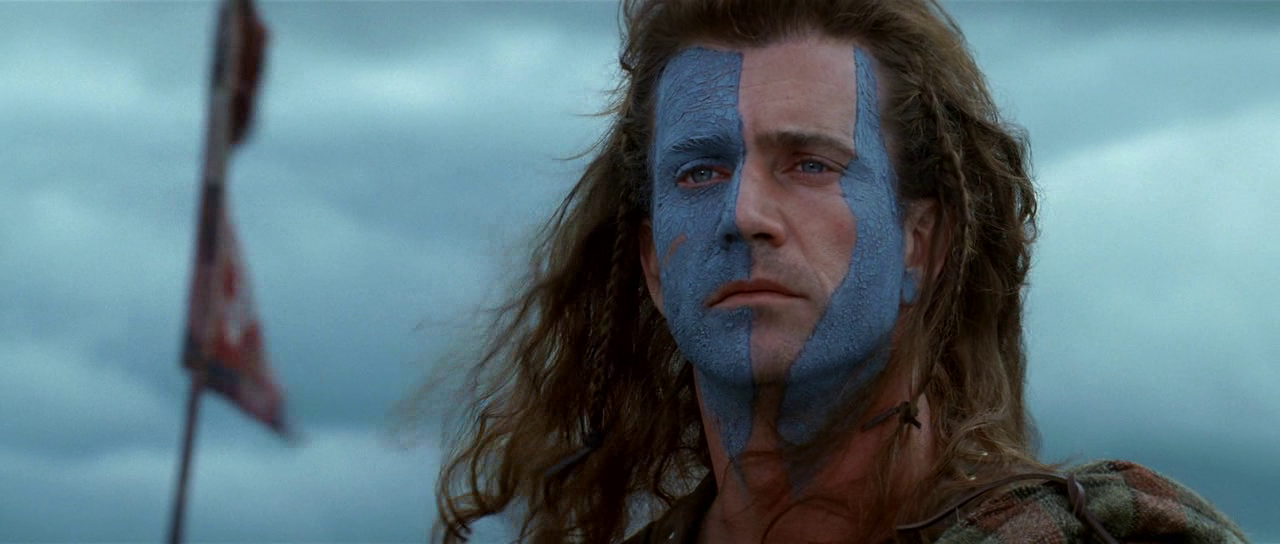 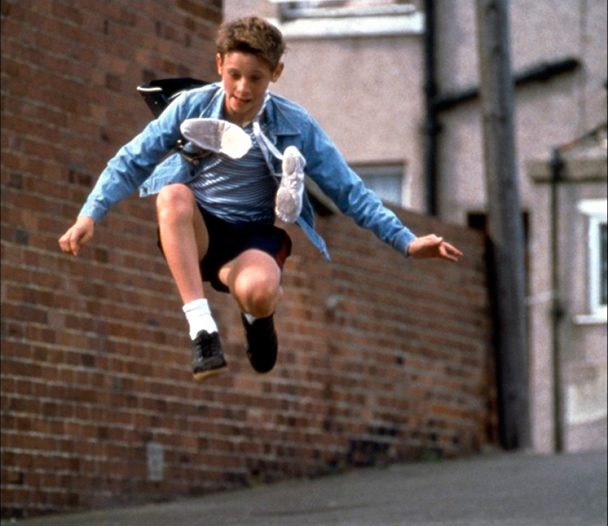 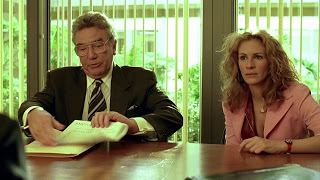 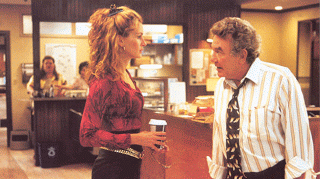 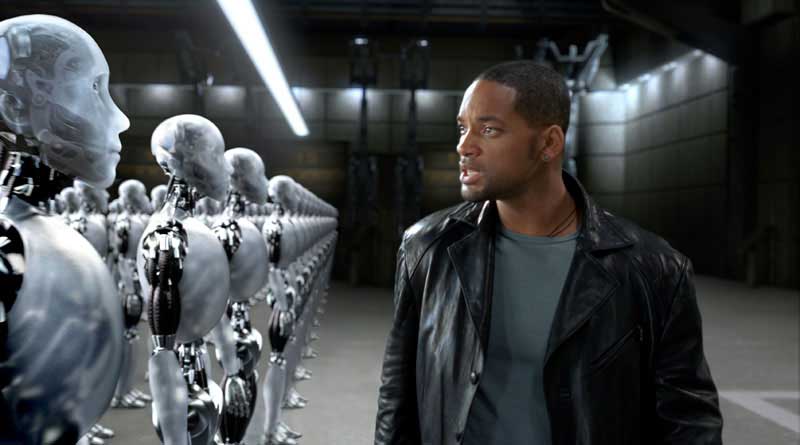 PASADO
PRESENTE  							FUTURO
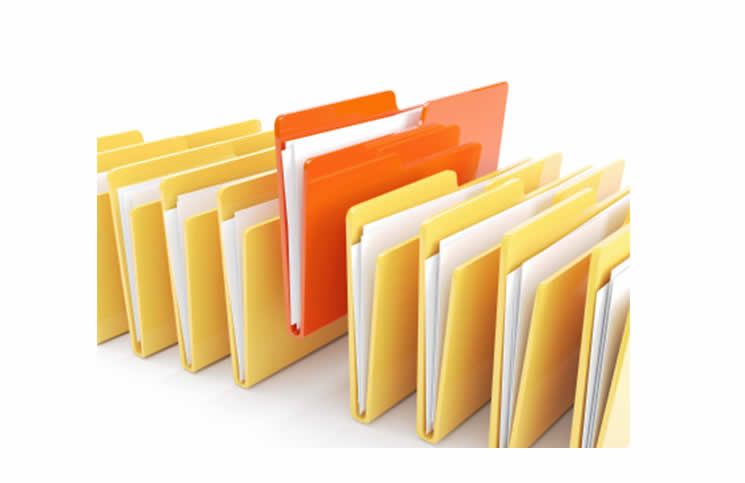 *la información*El MUNDO Y LA SOCIEDADTECNOLOGÍANORMAS Y EL DERECHO
Esta foto de Autor desconocido está bajo licencia CC BY-NC
Evolución de los derechos y garantíasconstitucionales en el siglo 20
Oleada Reformista Constitucional en América Latina

México 1917-2013
Costa Rica 1949
Panamá 1978-2004
Colombia 1991-2004
Argentina 1994
Nicaragua 1987-2007
Venezuela 1999
Ecuador 2008
Bolivia 2009
Constitución de la República de Costa Rica de 1949
HÁBEAS CORPUS Y AMPARO - ARTÍCULO 48°: “Toda persona tiene derecho al Recurso de Hábeas Corpus para garantizar su libertad e integridad personal, y al Recurso de Amparo para mantener o restablecer el goce de los otros derechos consagrados en esta Constitución, así como de los de carácter fundamental establecidos en los instrumentos internacionales sobre derechos humanos, aplicables en la República. Ambos recursos serán de competencia de la Sala indicada en el artículo 10. (Así reformado por ley No.7128 de 18 de agosto de 1989)”.
ACCESO A LA INFORMACIÓN - ARTÍCULO 30°: “Se garantiza el libre acceso a los departamentos administrativos con propósitos de información sobre asuntos de interés público. Quedan a salvo los secretos de Estado”.
DERECHO DE PETICIÓN – ARTÍCULO 27°: “Se garantiza la libertad de petición, en forma individual o colectiva ante cualquier funcionario público o entidad oficial, y el derecho a obtener pronto resolución”.
Triada Garantista Art. 43 Constitucional
ACCIÓN DE HABEAS CORPUS (Ley N°23,098/1984)
ACCIÓN DE AMPARO (Ley N°16,986/1966)
ACCIÓN DE HABEAS DATA (Ley N°25,326/2000)
Acción de habeas data
Artículo 43°: “Toda persona podrá interponer esta acción para tomar conocimiento de los datos a ella referidos y de su finalidad, que consten en registros o bancos de datos públicos, o los privados destinados a proveer informes, y en caso de falsedad o discriminación, para exigir la supresión, rectificación, confidencialidad o actualización de aquéllos.
No podrá afectarse el secreto de las fuentes de información periodística”.
Objeto de protección del habeas data
Derecho a la intimidad - Autodeterminación de la Individualidad (Art. 19° C.N.)
“(…) Ampara la autonomía individual integrada por sentimientos, hábitos, costumbres, relaciones familiares, posición económica, religión, salud física y mental y todos los hechos y datos que integren el estilo de vida de las personas que la comunidad considerada reservadas al individuo y cuyo conocimiento o divulgación significa un peligro para la intimidad”. “Ponzetti de Balbín” 1984; “DGI c/ C.P.A.C.F. s/ M.C.” 1996 – C.S.J.N.
Derecho a la intimidad vinculado a datos personales
Hace a los fines y fundamento jurídico del Habeas Data.
Derecho a la autodeterminación informativa
“(…) La facultad del individuo, derivada de la idea de autodeterminación, de decidir básicamente por sí mismo cuándo y dentro de qué límites procede revelar situaciones referentes a la propia vida”. Tribunal Constitucional Federal Alemán s/ Ley de Censos, Sentencia del 15/Diciembre/1983.
Autodeterminación informativa
Es un derecho personalísimo que ha ido adquiriendo autonomía conceptual con relación a otros derechos de la persona, como lo es la intimidad o privacidad, la imagen, el honor, o la identidad personal, y el mismo se integra en al amplio contexto de la libertad y de la identidad personal.
Habeas data – legitimación activa
“Toda Persona podrá interponer esta acción para tomar conocimiento de los datos a ella referidos”.
Toda Persona:
Titular del datos e información
En circunstancias especiales a su núcleo mas intimo (Conyugue y Familiares Art. 34° Ley N°25.326/2000)
Persona Física y Jurídica

Extensión de la Legitimación:
 Defensor del Pueblo
Asociaciones que en sus estatutos estén legitimados a realizarlo (Asociación de Consumidores y Usuarios y/o Propendan Intereses sobre Discriminación y Derechos Humanos); y Organizaciones No Gubernamentales ONGs.
Habeas data – legitimación pasiva
Todos los Registros y/o Bancos de Datos Públicos y/o Privados Facultados a dar Informes

Privados:
VERAZ – ARGENTINA
PROCREDITO – COLOMBIA
CENTRO DE INFORMACIÓN CREDITICIA (C.I.C.) – COSTA RICA
CENTRAL DE RIESGOS – NICARAGUA
ASOCIACIÓN PANAMEÑA DE CREDITO – (A.P.C.) PANAMÁ



Públicos:
ADMINISTRACIONES NACIONALES Y/O FEDERALES DE IMPUESTOS (A.F.I.P.)
CAJAS Y FONDOS DE SEGURIDAD SOCIAL (ANSES)
TODOS LOS REGISTROS PUBLICOS DEL ESTADO (Administrativos, Legislativos y Judiciales)
Automotores; Inmuebles; Comercio y Empresarial; Universidades; Sector Salud, De las Personas; Antecedentes Penales; Materia Electoral y Partidos Políticos; Censos y Estadísticas, etc.
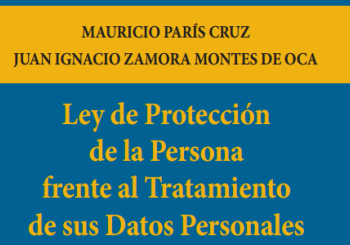 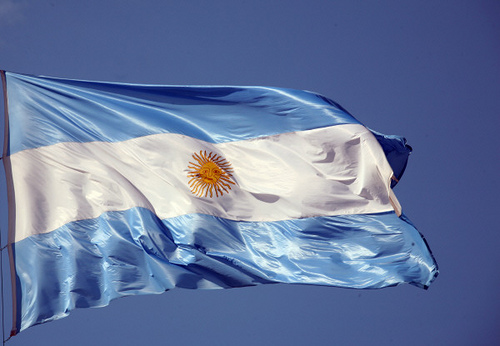 COMPARACIÓN NORMATIVA
COSTA RICA
ARGENTINA
Ley N°25326/2000 – Ley de Hábeas Data.

Objeto de la Ley: El Derecho a la Intimidad; Derecho a NO ser Discriminado.
Ley N°8968/2011 – Ley de Protección de la Persona Frente al Tratamiento de sus Datos Personales.

Objetivo y Fin: El Derecho a la Autodeterminación Informativa (Art. 1°).
COMPARACIÓN NORMATIVA
COSTA RICA
ARGENTINA
Definiciones Art. 3°:
*Datos personales de acceso irrestricto: Persona Física.
*Datos sensibles: raza, política, religión, condición socioeconómica, información biomédica o genética, orientación sexual.
*Base de Datos: Cualquier archivo, registro o conjunto de datos personales, objeto de tratamiento, proceso, organización o acceso.
*Tratamiento de datos personales: Recolección, registro, conservación, modificación, transmisión, bloqueo, supresión o destrucción.
*Responsable de la base de datos: Persona física o jurídica que administre, gerencie o encargue de la base de datos sea pública o privada.
Definiciones Art. 2°:
*Datos personales: Persona Física y Jurídica.
*Datos sensibles: Datos personales; raza, etnia, religión, política, sindical, salud, vida sexual.
*Archivo, registro, base o banco de datos: Conjunto organizado de datos personales objeto de proceso electrónico o no, su almacenamiento, organización o acceso.
*Tratamiento de datos: Recolección, conservación, ordenación, almacenamiento, modificación, relación, evaluación, bloqueo, destrucción, cesión a 3ros. Consultas, interconexión o transferencias.
*Responsable de archivo, registro, base o banco de datos: Persona física o jurídica pública o privada, titular de un archivo, registro, base o banco de datos.
COMPARACIÓN NORMATIVA
COSTA RICA
ARGENTINA
Definiciones Art. 3°:
*Datos personales de acceso irrestricto: Persona Física.
*Datos sensibles: raza, política, religión, condición socioeconómica, información biomédica o genética, orientación sexual.
*Base de Datos: Cualquier archivo, registro o conjunto de datos personales, objeto de tratamiento, proceso, organización o acceso.
*Tratamiento de datos personales: Recolección, registro, conservación, modificación, transmisión, bloqueo, supresión o destrucción.
*Responsable de la base de datos: Persona física o jurídica que administre, gerencie o encargue de la base de datos sea pública o privada.
Definiciones Art. 2°:
*Datos personales: Persona Física y Jurídica.
*Datos sensibles: Datos personales; raza, etnia, religión, política, sindical, salud, vida sexual.
*Archivo, registro, base o banco de datos: Conjunto organizado de datos personales objeto de proceso electrónico o no, su almacenamiento, organización o acceso.
*Tratamiento de datos: Recolección, conservación, ordenación, almacenamiento, modificación, relación, evaluación, bloqueo, destrucción, cesión a 3ros. Consultas, interconexión o transferencias.
*Responsable de archivo, registro, base o banco de datos: Persona física o jurídica pública o privada, titular de un archivo, registro, base o banco de datos.
COMPARACIÓN NORMATIVA
COSTA RICA
ARGENTINA
Calidad de la Información
DATOS Art. 6°
ACTUALIDAD
VERACIDAD
EXACTITUD
ADECUACIÓN AL FIN (Carácter LÍCITO).
Archivos de Datos
Licitud Art. 3°
Los fines a los que comprende la formación de Archivos de datos será LÍCITA.
COMPARACIÓN NORMATIVA
COSTA RICA
ARGENTINA
CATEGORÍA DE LOS DATOS
Art. 9°

DATOS SENSIBLES
(ORIGEN RACIAL, OPINIÓN POLÍTICA, ORIENTACIÓN SEXUAL, SALUD).
Datos Sensibles Art. 7°
Datos de Salud
Art. 8°
Establecimientos públicos y privados, pueden recolectar datos personales relativos a la salud física y mental.
COMPARACIÓN NORMATIVA
COSTA RICA
ARGENTINA
SEGURIDAD DE LOS DATOS
Art. 10°

*EL RESPONSABLE DE LA BASE DE DATOS DEBE GARANTIZAR LA SEGURIDAD DE LOS DATOS.

*ADOPTAR MEDIDAS DE SEGURIDAD ACORDE A LOS MEDIOS TECNICOS Y TECNOLOGICOS PARA LA PROTECCIÓ DE LA INFORMACIÓN ALMACENADA.
SEGURIDAD de Los Datos Art. 9°

1- Responsabilidad de los profesionales de los archivos de datos, calidad de la información, seguridad, perdida, destrucción etc.
2- Prohibido registrar datos que no cumplen condiciones de calidad e integridad técnica.
COMPARACIÓN NORMATIVA
COSTA RICA
ARGENTINA
DEBER DE CONFIDENCIALIDAD
Art. 11°

*EL RESPONSABLE Y QUIENES INTERVENGAN EN CUALQUIER FASE DEL TRATAMIENTO DE LA BASE DE DATOS ESTÁN OBLIGADOS AL SECRETO PROFESIONAL.
DEBER DE CONFINDECIALIDAD
Art. 10°

1- Responsabilidad del profesional de los archivos de datos, del Secreto Profesional respecto de los datos e información que se encuentre bajo su orbita de responsabilidad.
2- El obligado podrá ser relevado del deber del Secreto Profesional bajo resolución judicial, cuando medien razones de seguridad y salud pública, y defensa nacional.
DERECHOS DE LOS TITULARES DE LOS DATOS
*DERECHO A LA INFORMACIÓN – ART. 13°

*DERECHO DE ACCESO – ART. 14°

*DERECHO DE RECTIFICACIÓN, ACTUALIZACIÓN O SUPRECIÓN – ART. 16°
CONTROL
COSTA RICA
Agencia de Protección de Datos de los Habitantes – Art. 15°. (Organismo del Ministerio de Justicia y Paz).

ARGENTINA
Art. 29° - Órgano de Control – (Autonomía funcional adscrito al Ministerio de Justicia  y Derechos Humanos); Vetado por el P.E.
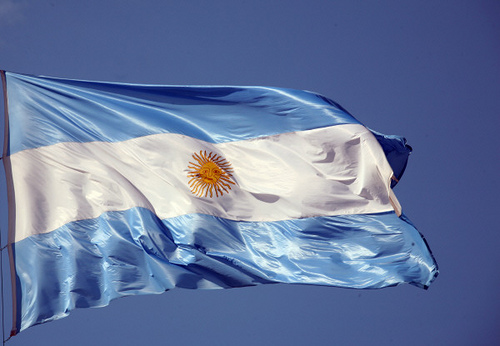 MUCHAS GRACIAS

PURA VIDA!!!!
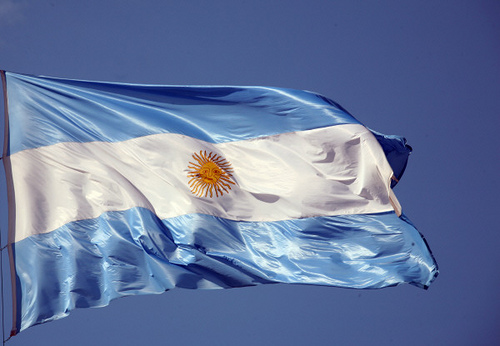